STEAM практики в дошкольном образовании
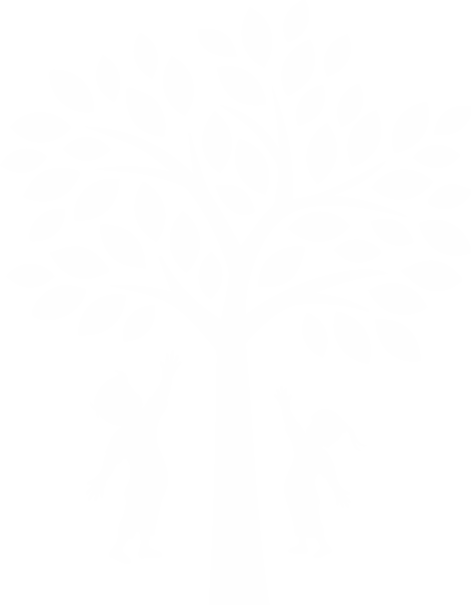 Марина Надежина
К.пс.н., доцент каф. дошкольного образования 
ГАУ ДПО Ярославской области «Институт развития образования»
STEAM-подход. Что это?
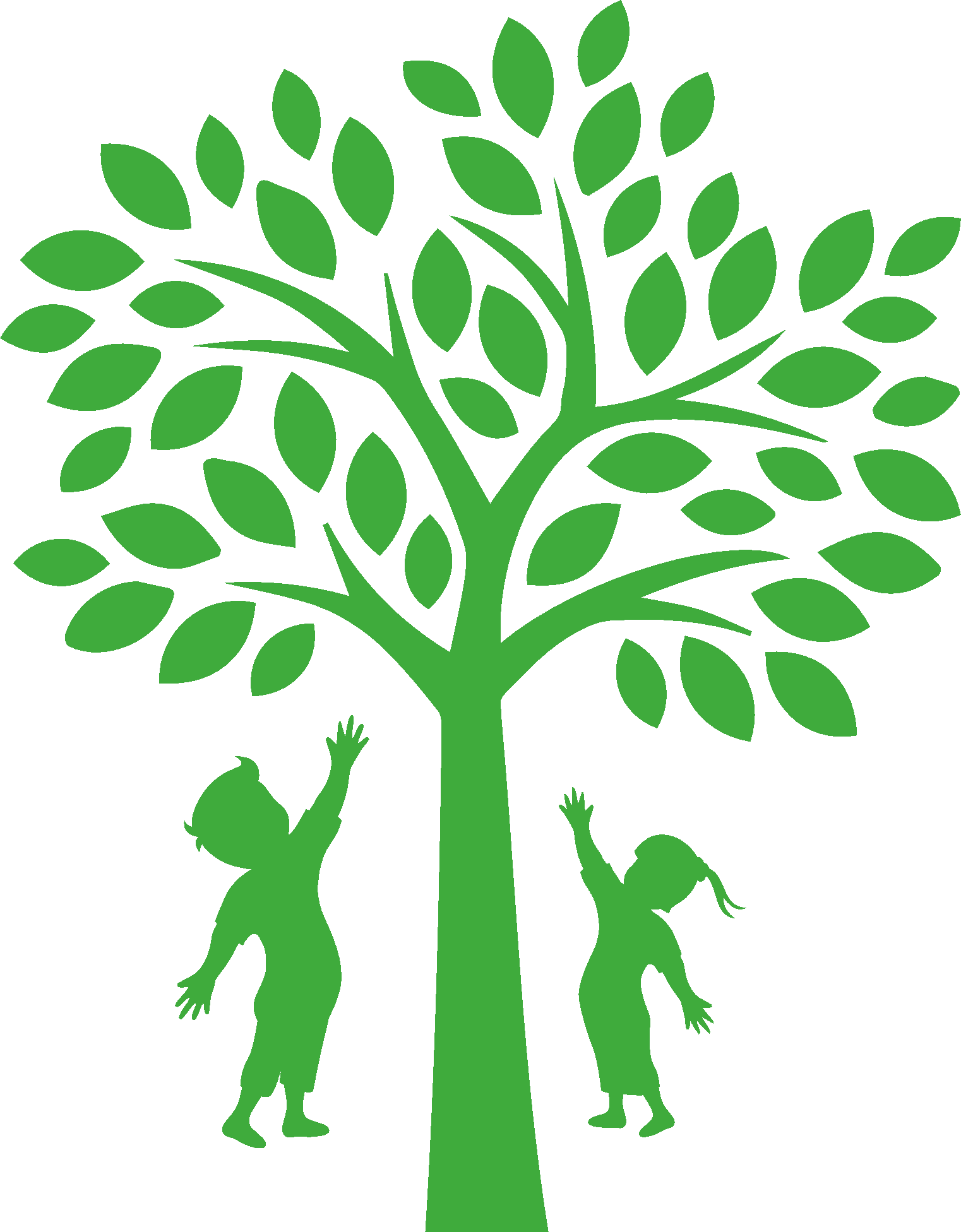 S – science
T – technology
E – engineering
A  - art
M – mathematics
Заблуждения             Смыслы
STEM – игрушки = значит STEM – подход

Каждая группа реализует одно направление STEM, значит весь детский сад реализует STEM – подход
Проектная форма организации деятельности
Практический характер учебных задач (понимаю для чего я это делаю)
Межпредметный характер - понятная связь между дисциплинами
Навыки 21 века?
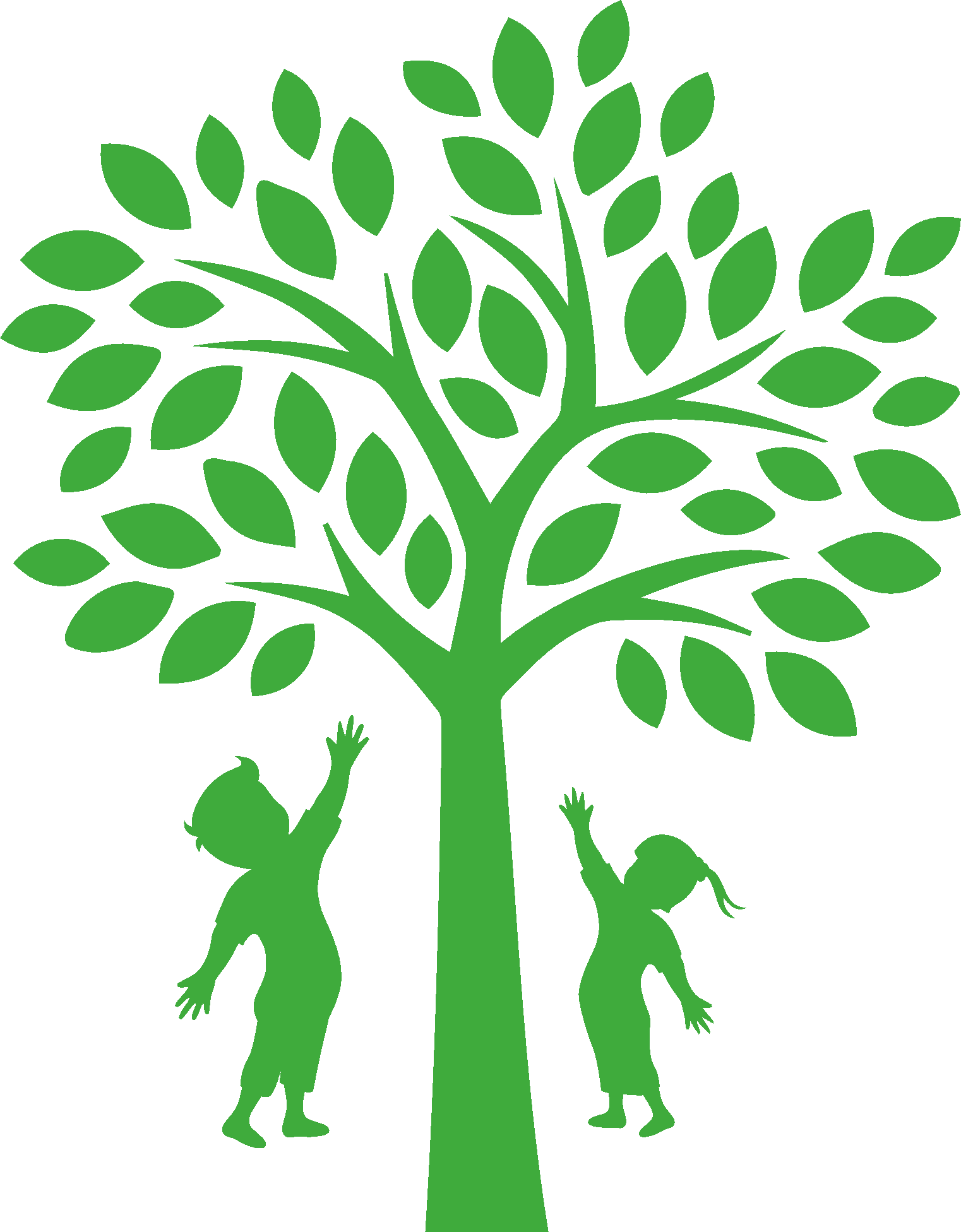 Коммуникация
Коллаборация
Критическое мышление
Креативность
Позиция STEM-педагога
Педагог – не единственный носитель «правильного» знания, которое нужно «зазубрить»
Соучастник процесса исследования и познания
Гибкость и открытость новому
Умеет идти «за детьми», а не впереди
Этапы реализации STEAM-проекта
Выбор темы
Планирование
Реализация
Подведение итогов
как?
STEAM-проектГотовимся к 23 февраля
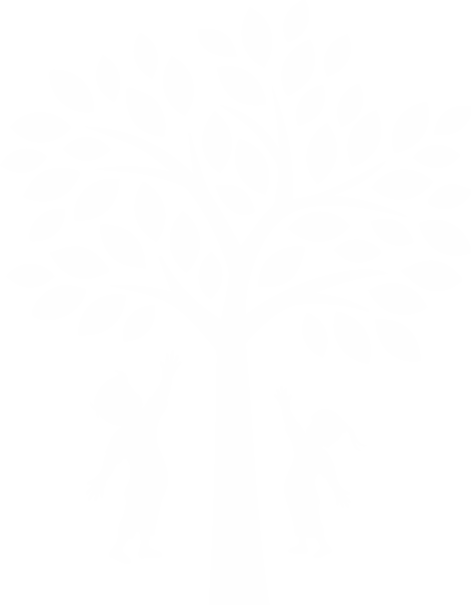 Наша цель – подготовиться к праздникуЧто нам нужно сделать?
Сделать приглашение для родителей на праздник
Приготовить украшения для группы, коридоров, зала
Сделать поздравительные открытки
Сделать подарки
STEAM-проект «Папин день»
STEAM-проект «Новый год»
ЦЕНТР ИСКУССТВА
Делаем поздравительные открытки (без карандашей)
«Лепим» поделки с помощью кукурузных палочек
ЦЕНТР КОНСТРУИРОВАНИЯ
Строим технику
Делаем игрушки – украшения по собственному замыслу, по модели, схеме
ЦЕНТР ГРАМОТЫ/ЧТЕНИЯ
Делаем приглашение на праздник
ЦЕНТР МАТЕМАТИКИ
Делаем игру для пап
Что STEM-подход дает ребенку?
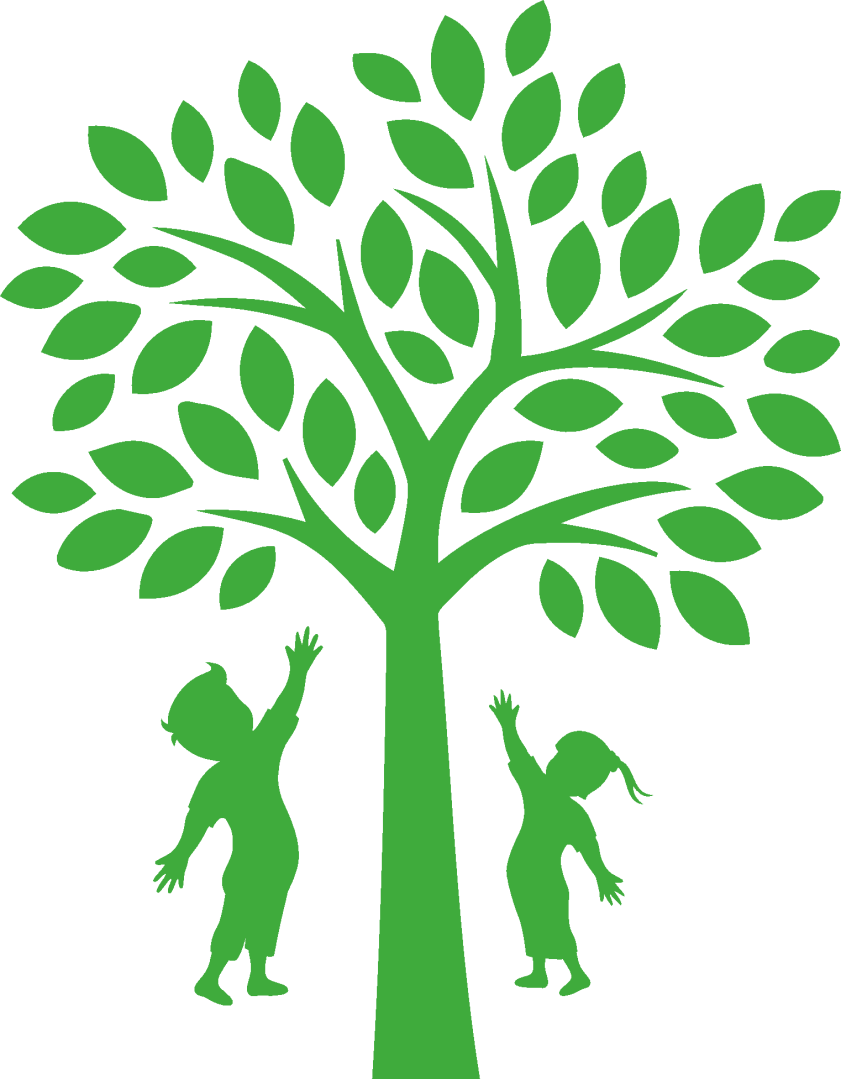 «Я вижу результаты своего труда…»
Осознание себя как ценности
Умение критически воспринимать информацию
Развитие инженерного мышления и навыков конструирования
Что STEM-подход дает ребенку?
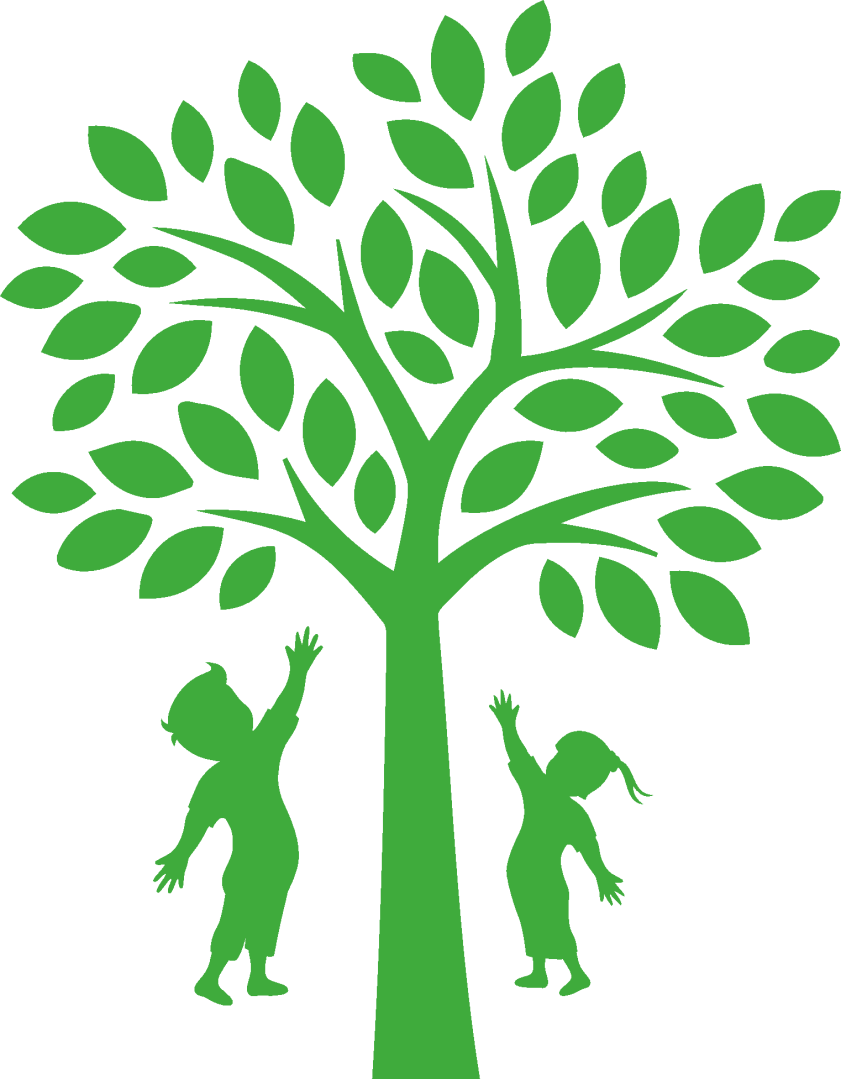 Развитие математических способностей и логического мышления
Навыки эффективного общения и работы в команде
Умение самостоятельного планирования и проектирования работы
Развитие креативности, возможности мыслить нестандартно, видеть проблему со всех сторон
?
?
СПАСИБО ЗА ВНИМАНИЕ!
Готовы ответить на ваши вопросы
??
?